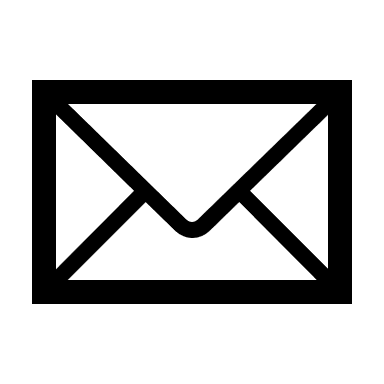 info@drm-smec.com